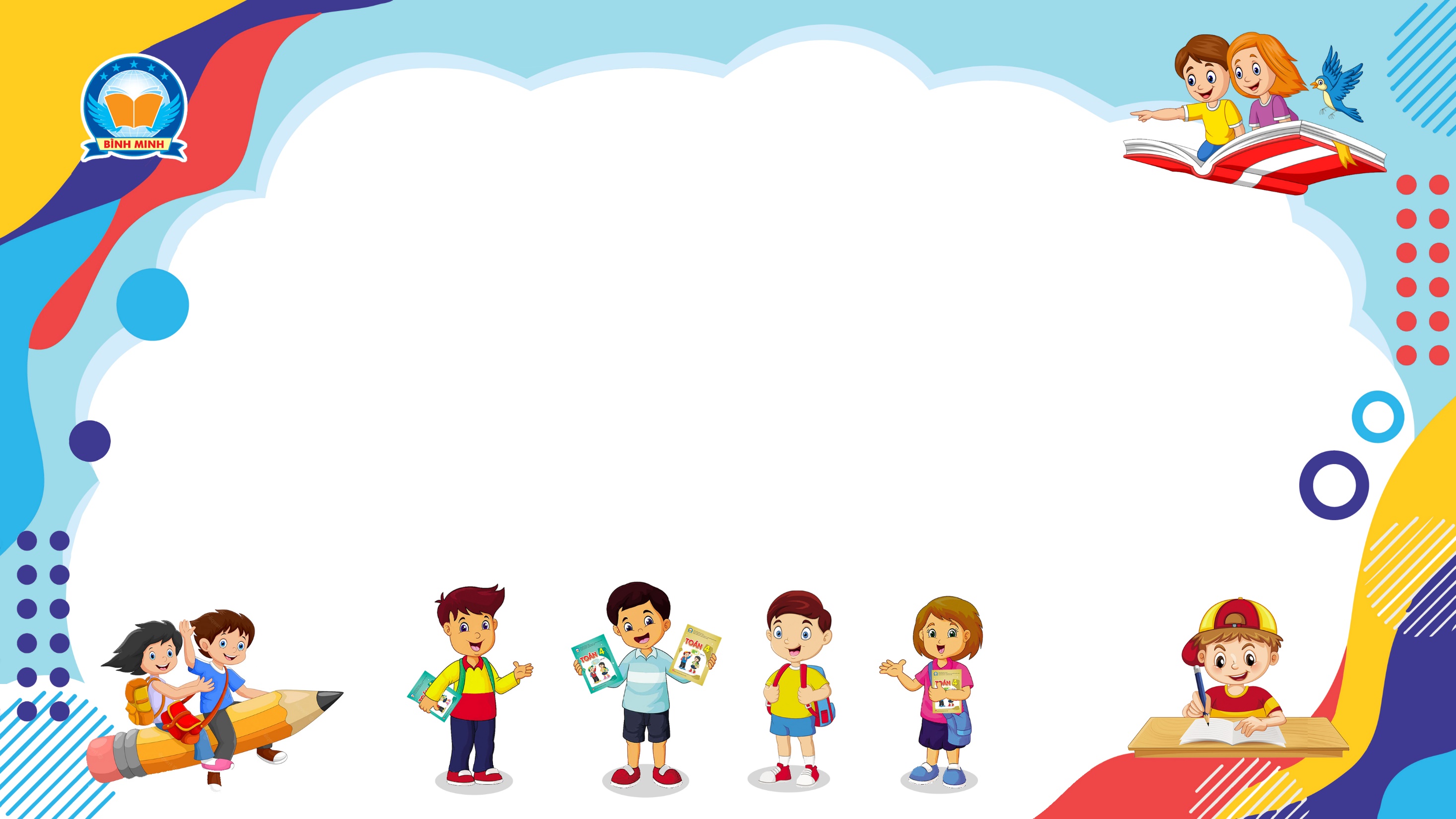 Bài 114
LUYỆN TẬP
(Sách giáo khoa Toán 4 - Tập hai - Trang 38)
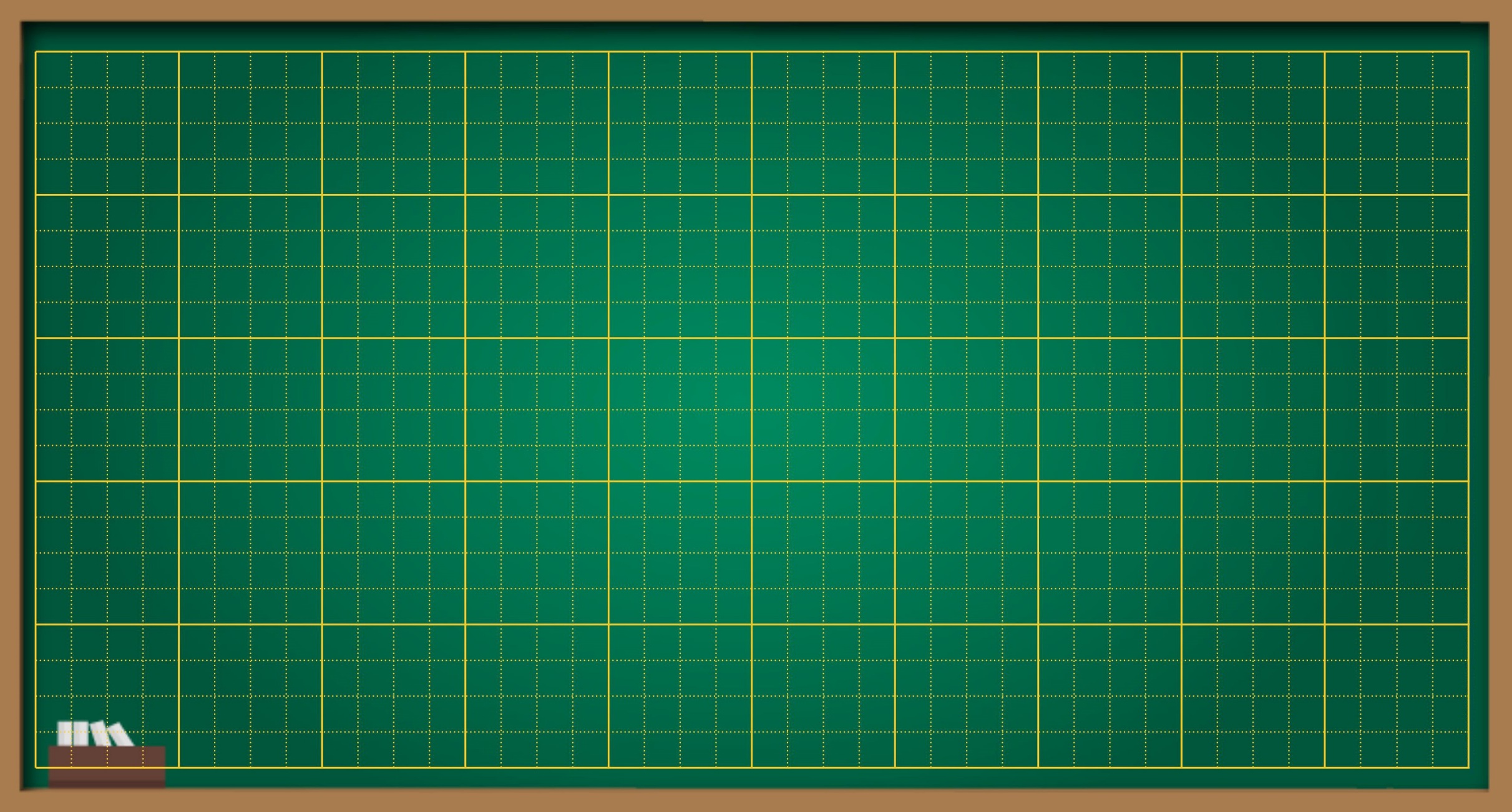 Thứ … ngày … tháng … năm ….
Bài 114
Luyện tập
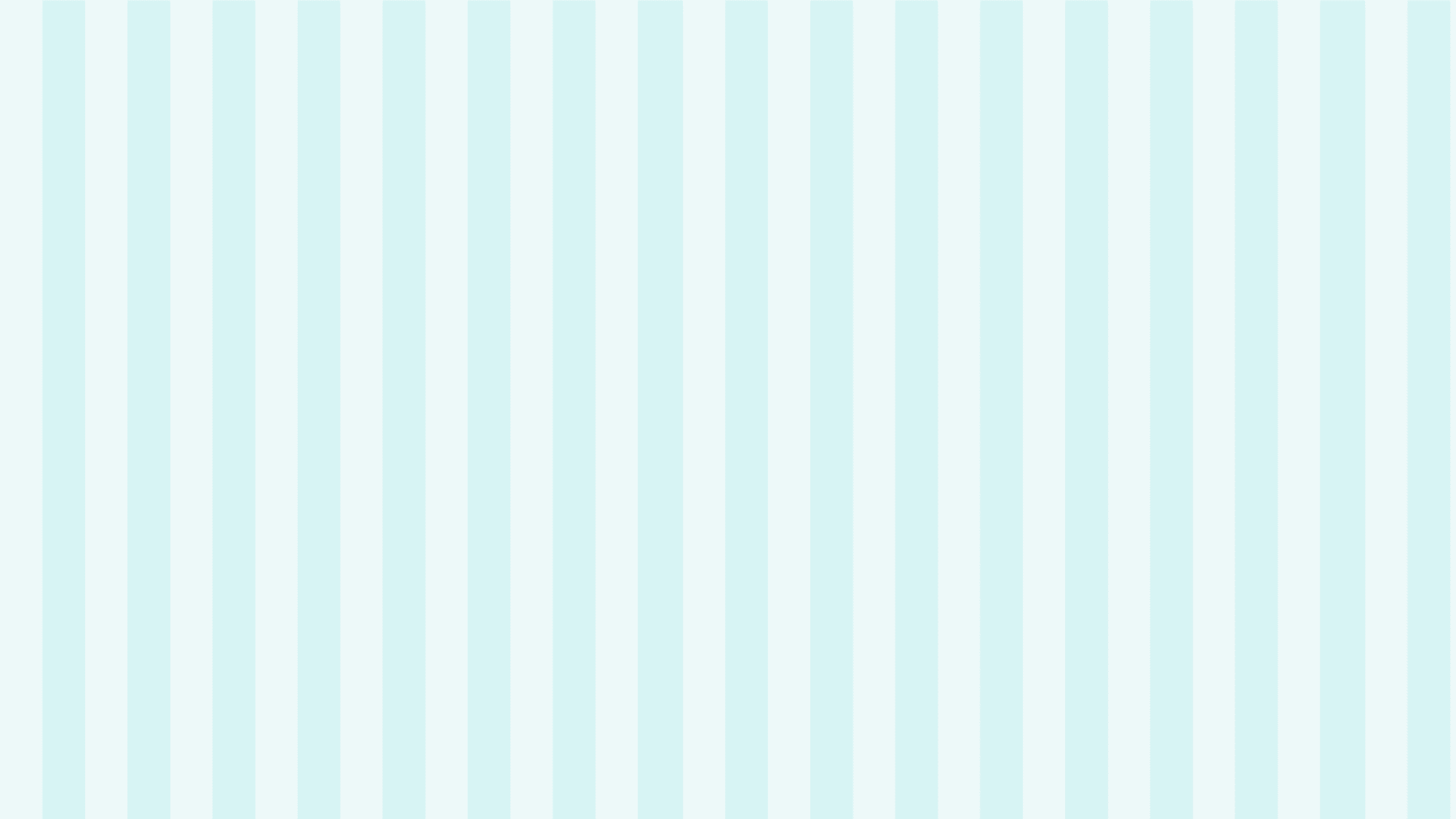 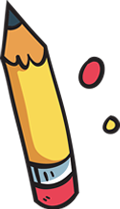 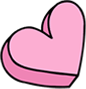 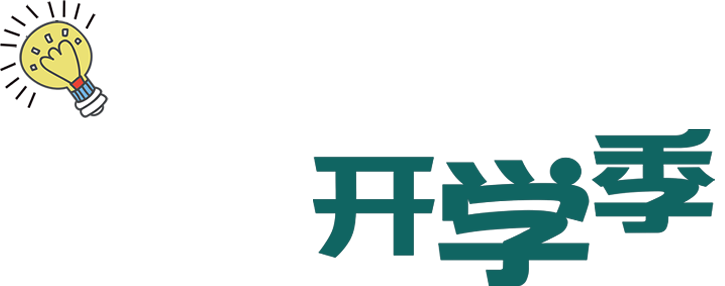 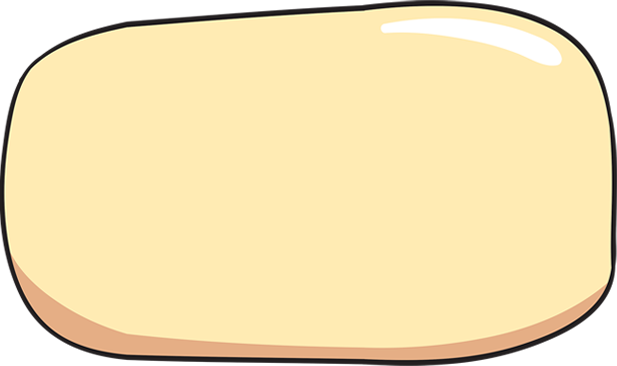 Thực hành -Luyện tập
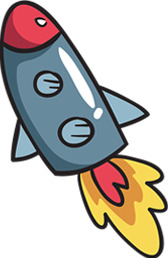 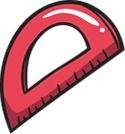 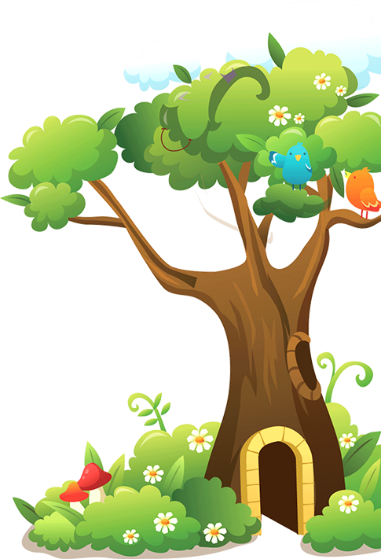 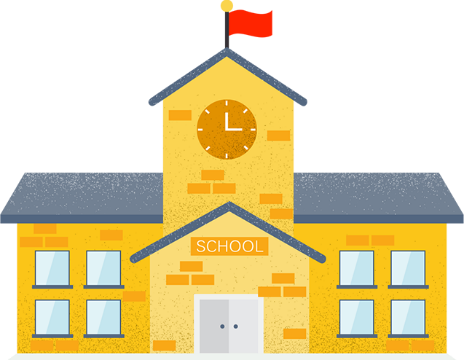 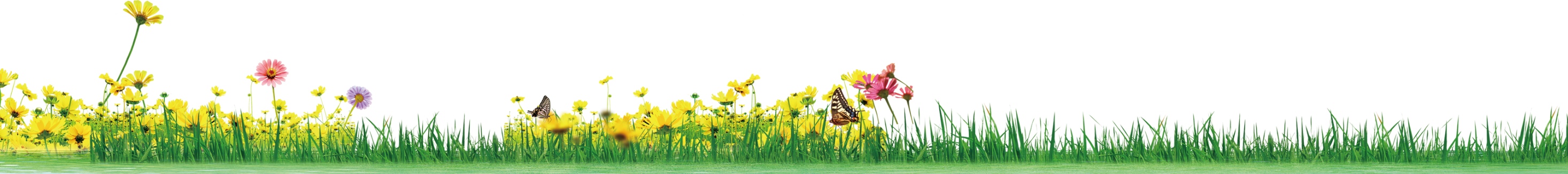 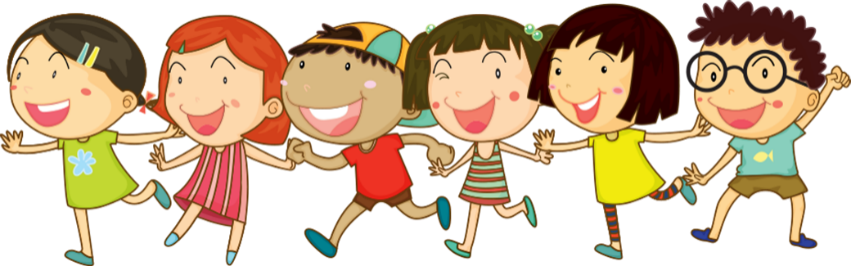 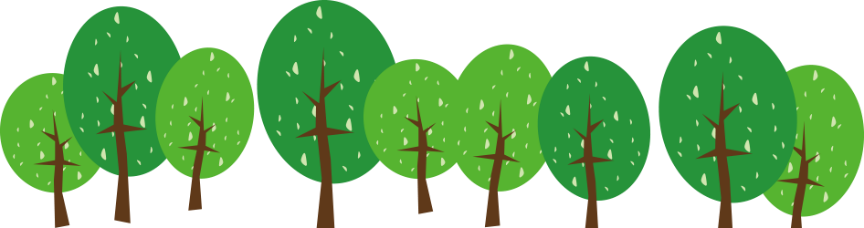 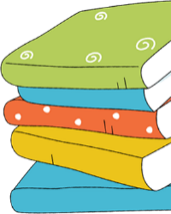 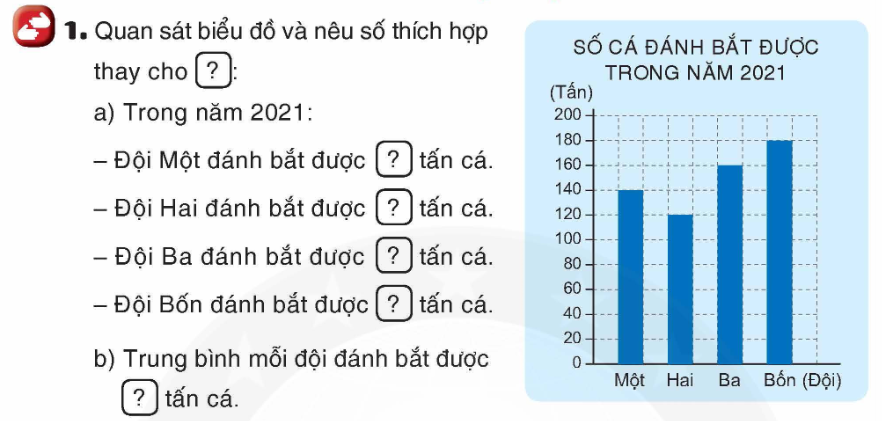 140
120
160
180
150
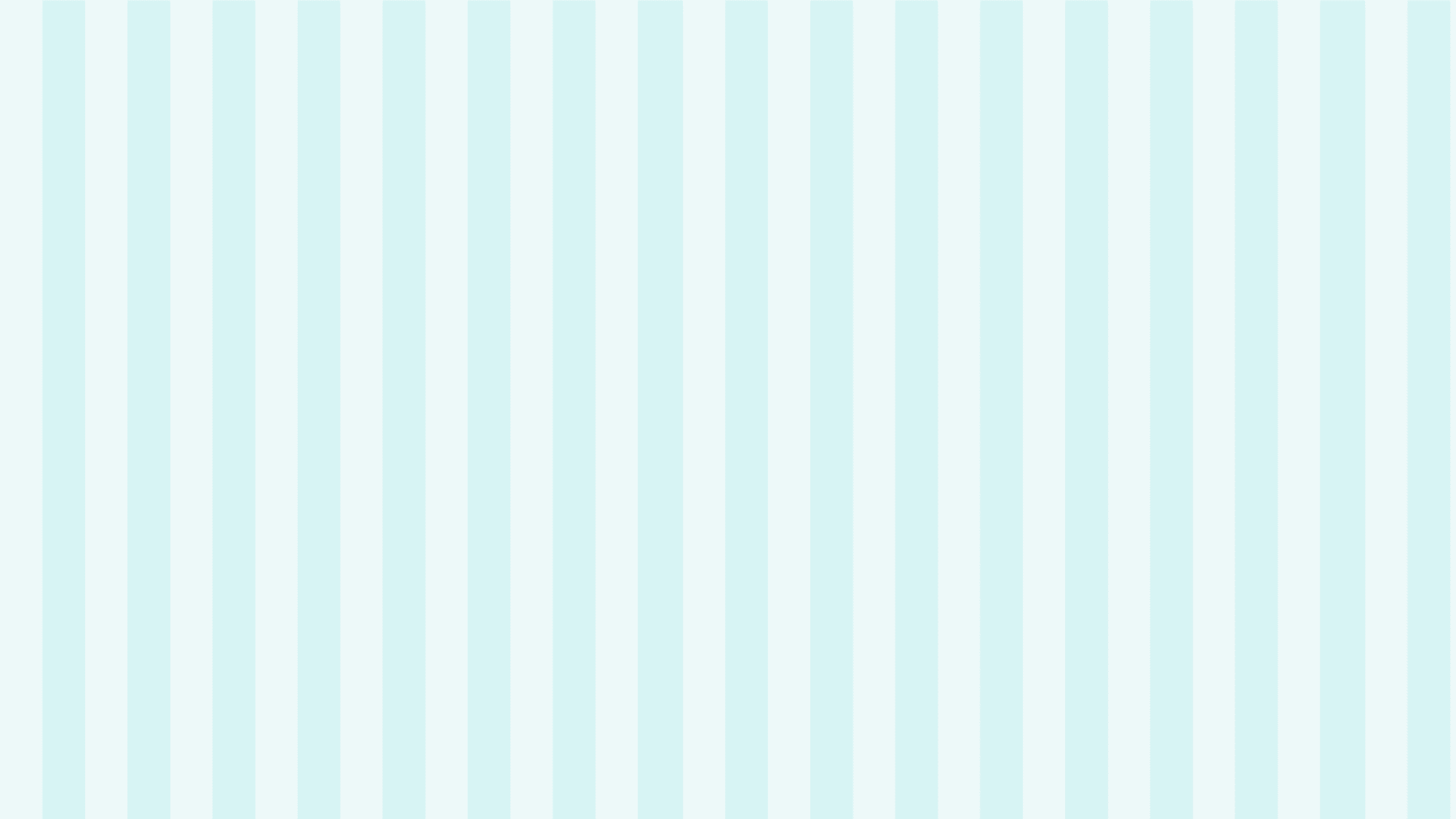 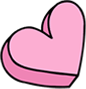 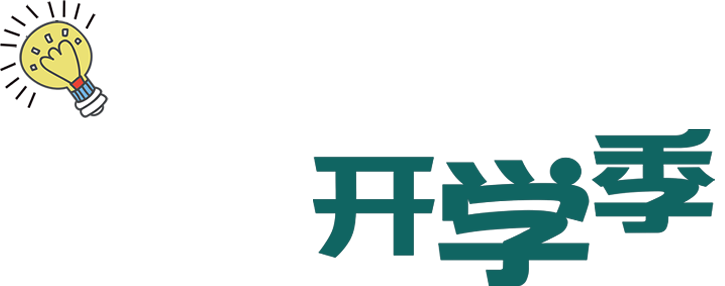 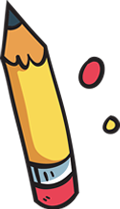 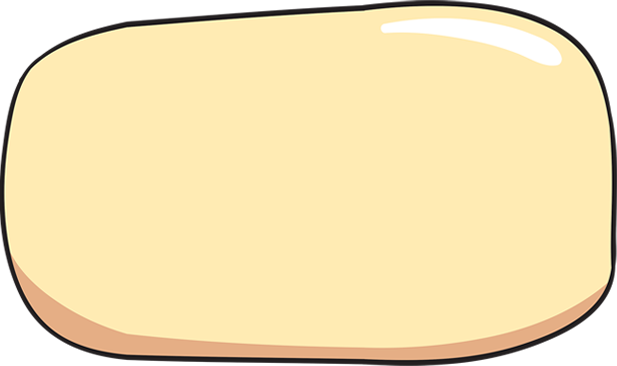 Vận dụng
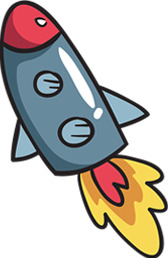 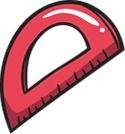 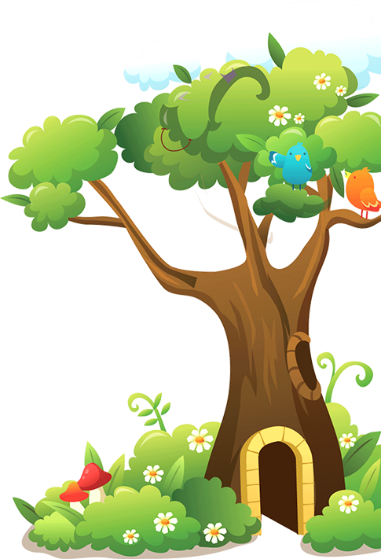 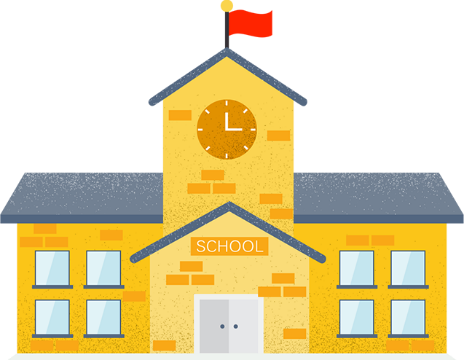 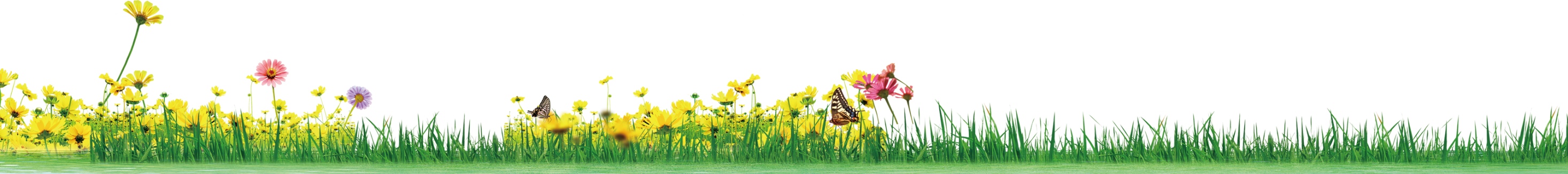 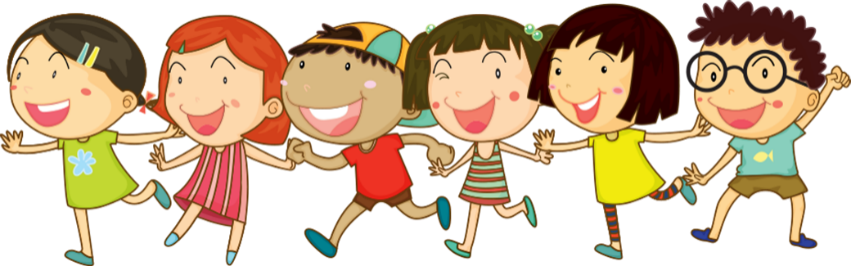 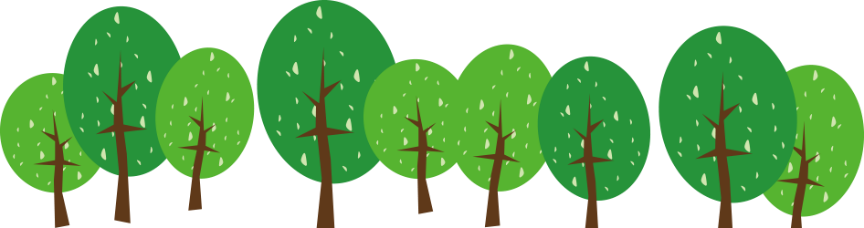 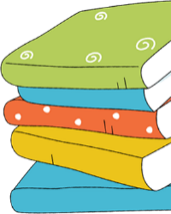 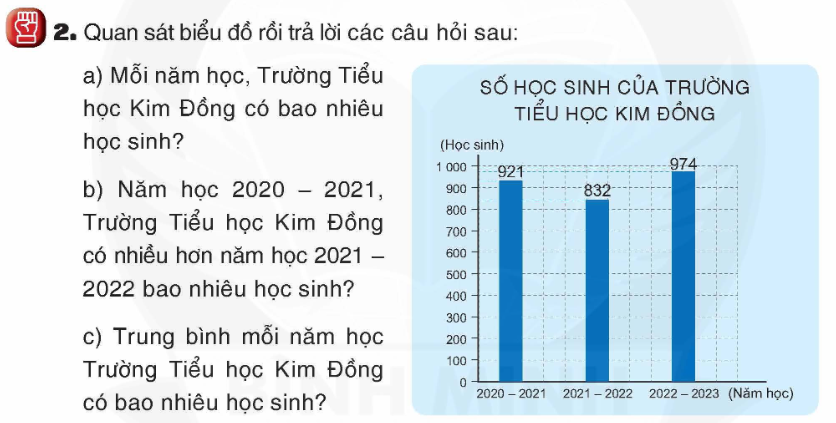 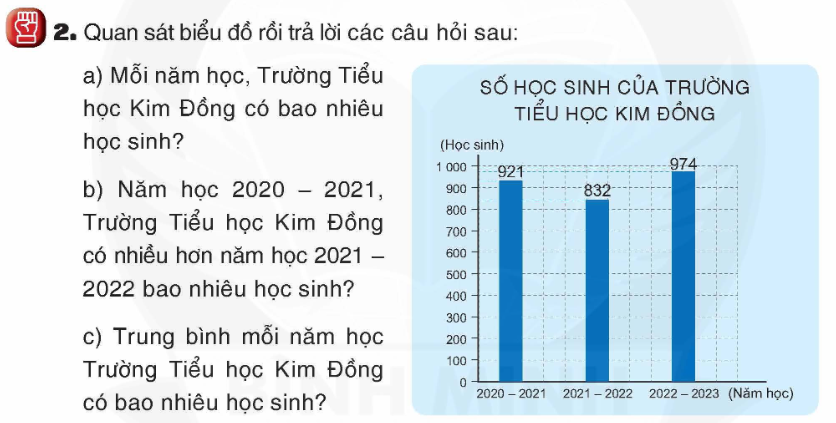 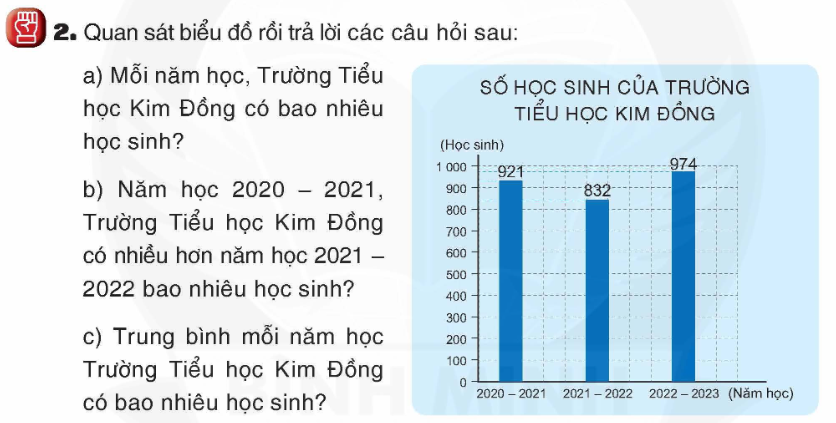 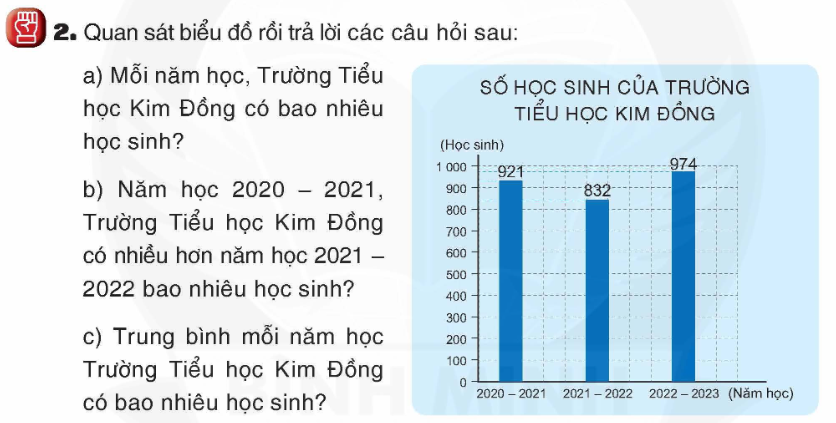 Năm học 2020 – 2021, trường Tiểu học Kim Đồng có nhiều hơn năm học 2021 – 2022 số học sinh là: 89 học sinh.
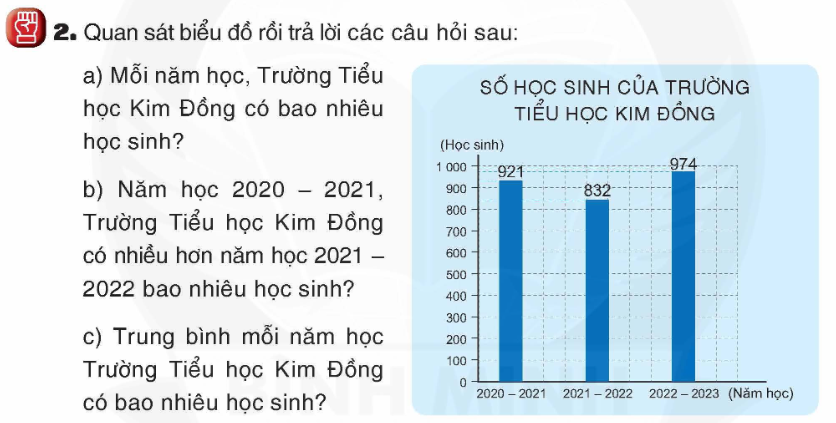 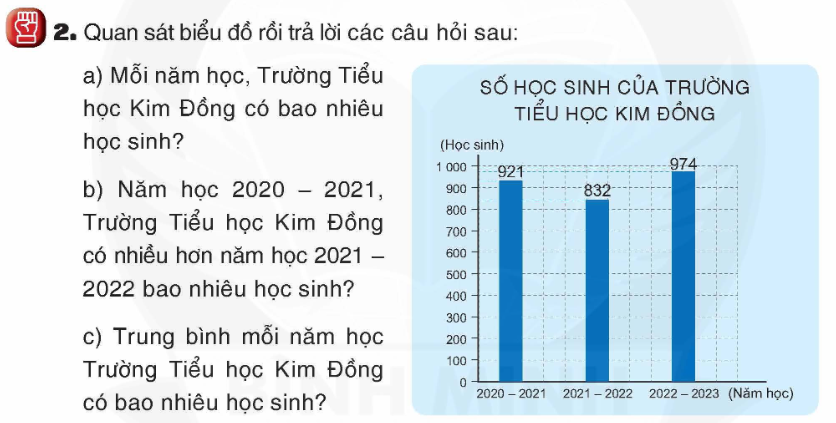 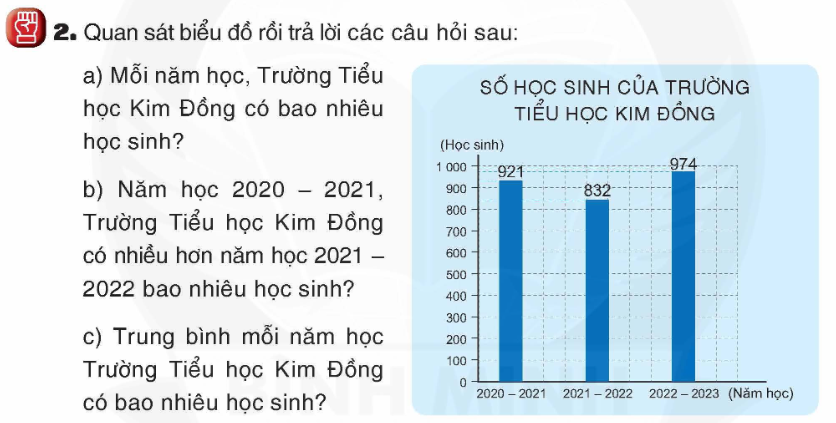 Trung bình mỗi năm học trường Tiểu học Kim Đồng có 909 học sinh.
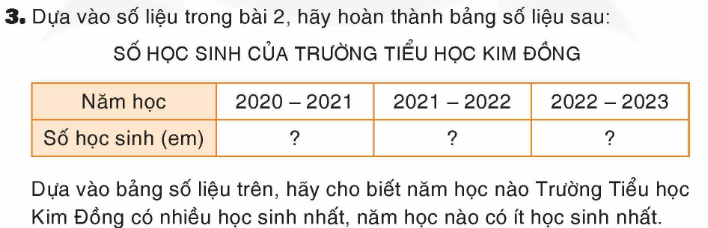 921
832
974
Năm học 2021 – 2022, trường Tiểu học Kim Đồng có ít học sinh nhất.
Năm học 2022 – 2023, trường Tiểu học Kim Đồng có nhiều học sinh nhất.
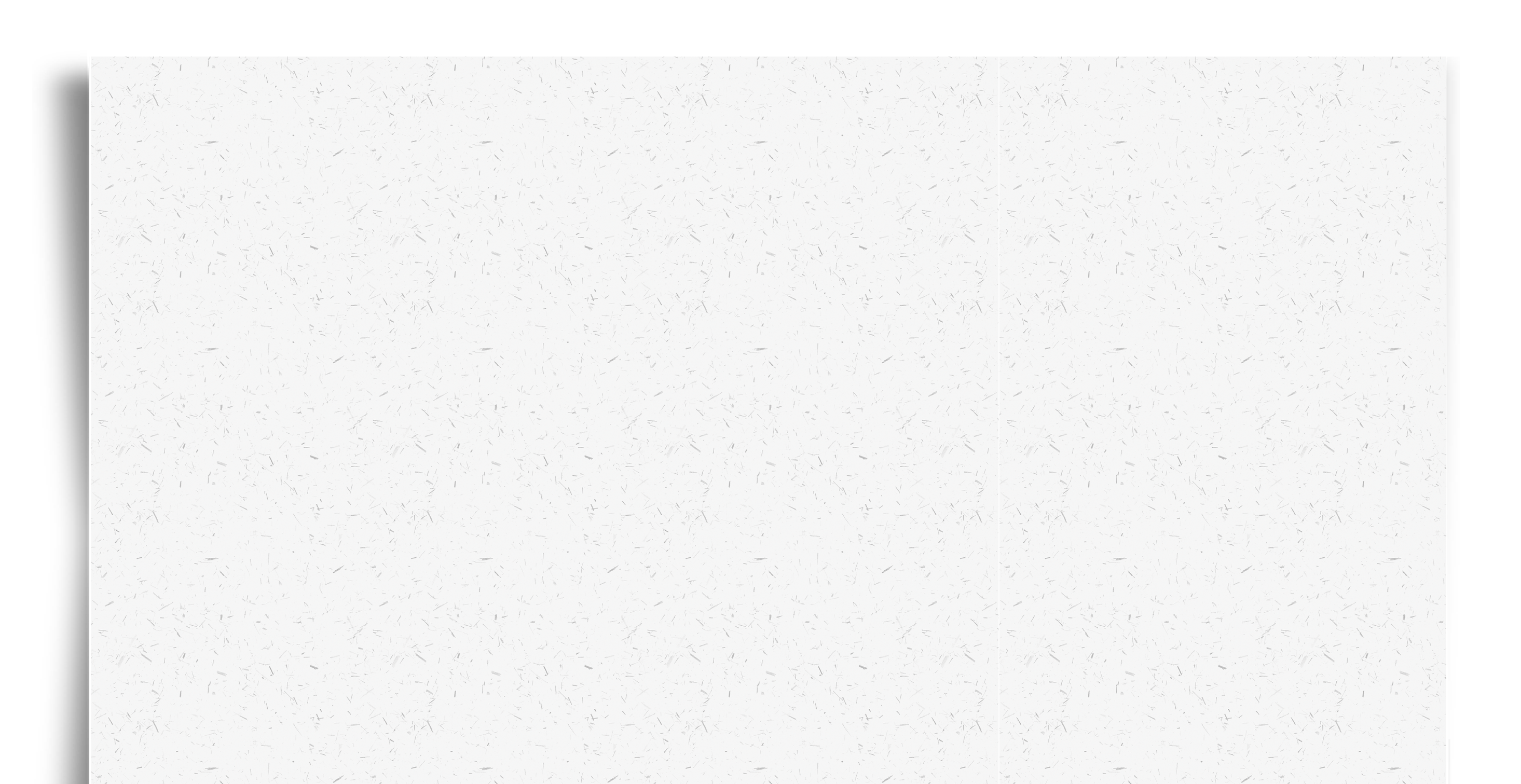 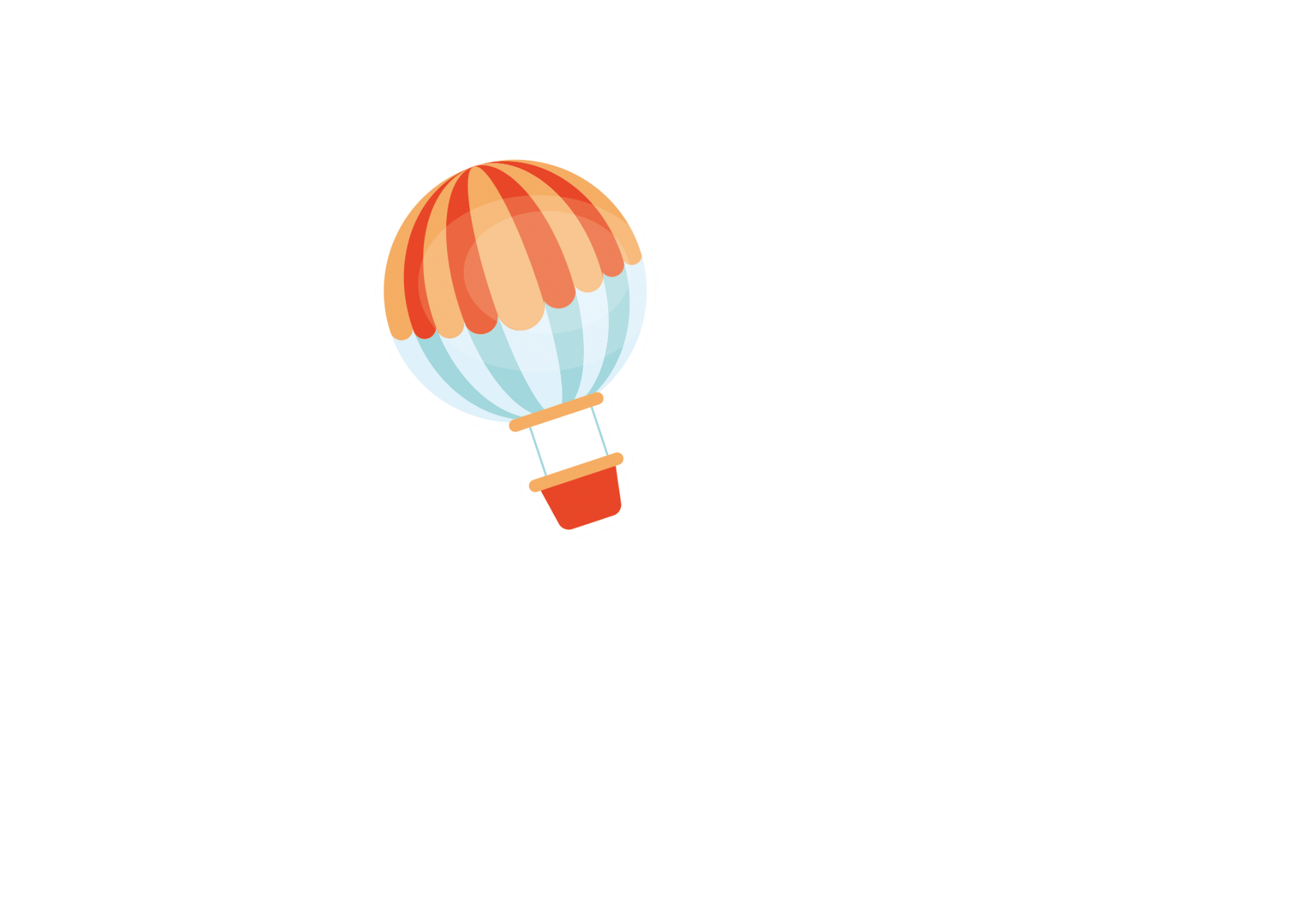 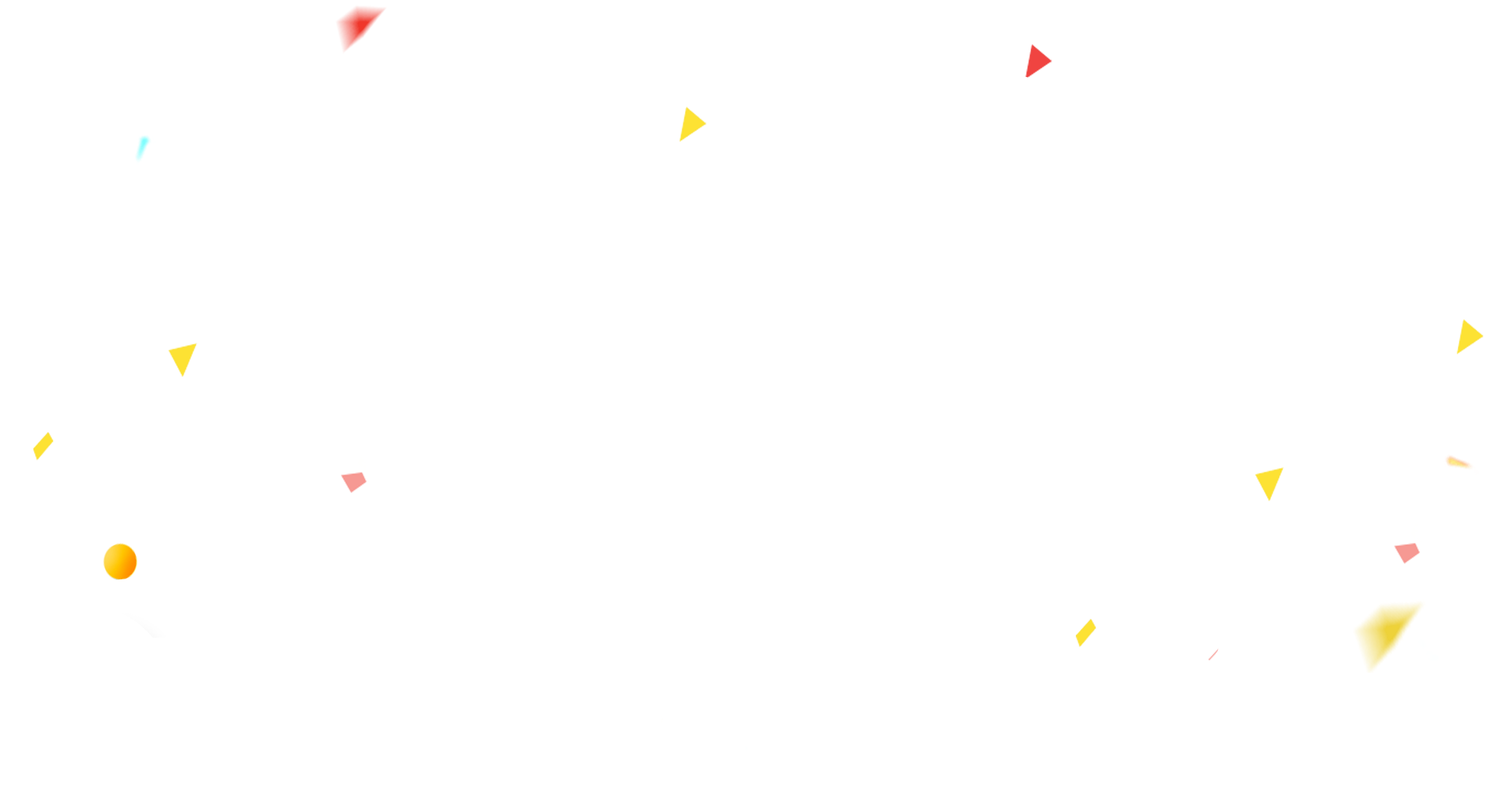 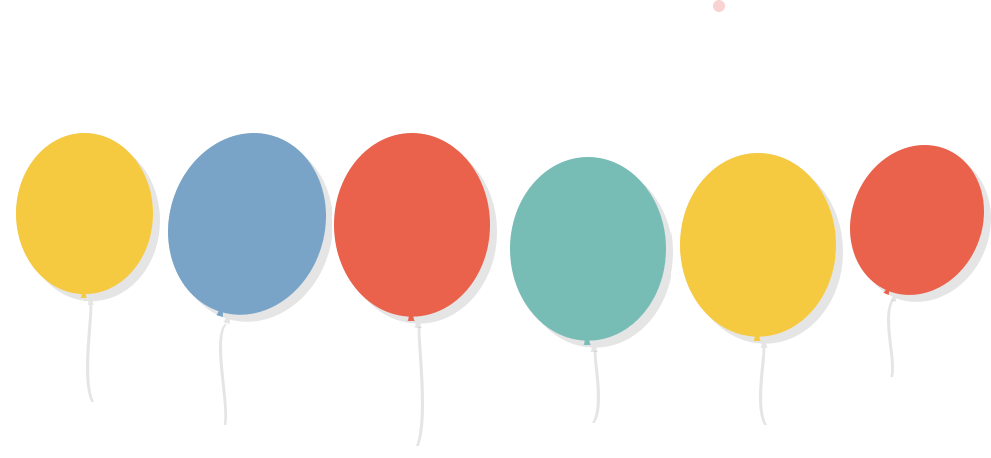 TIẾT HỌC KẾT THÚC!
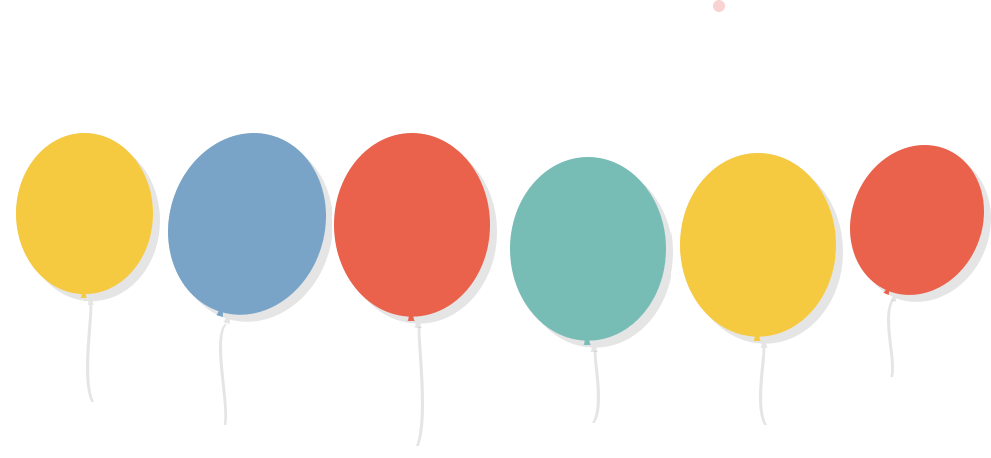 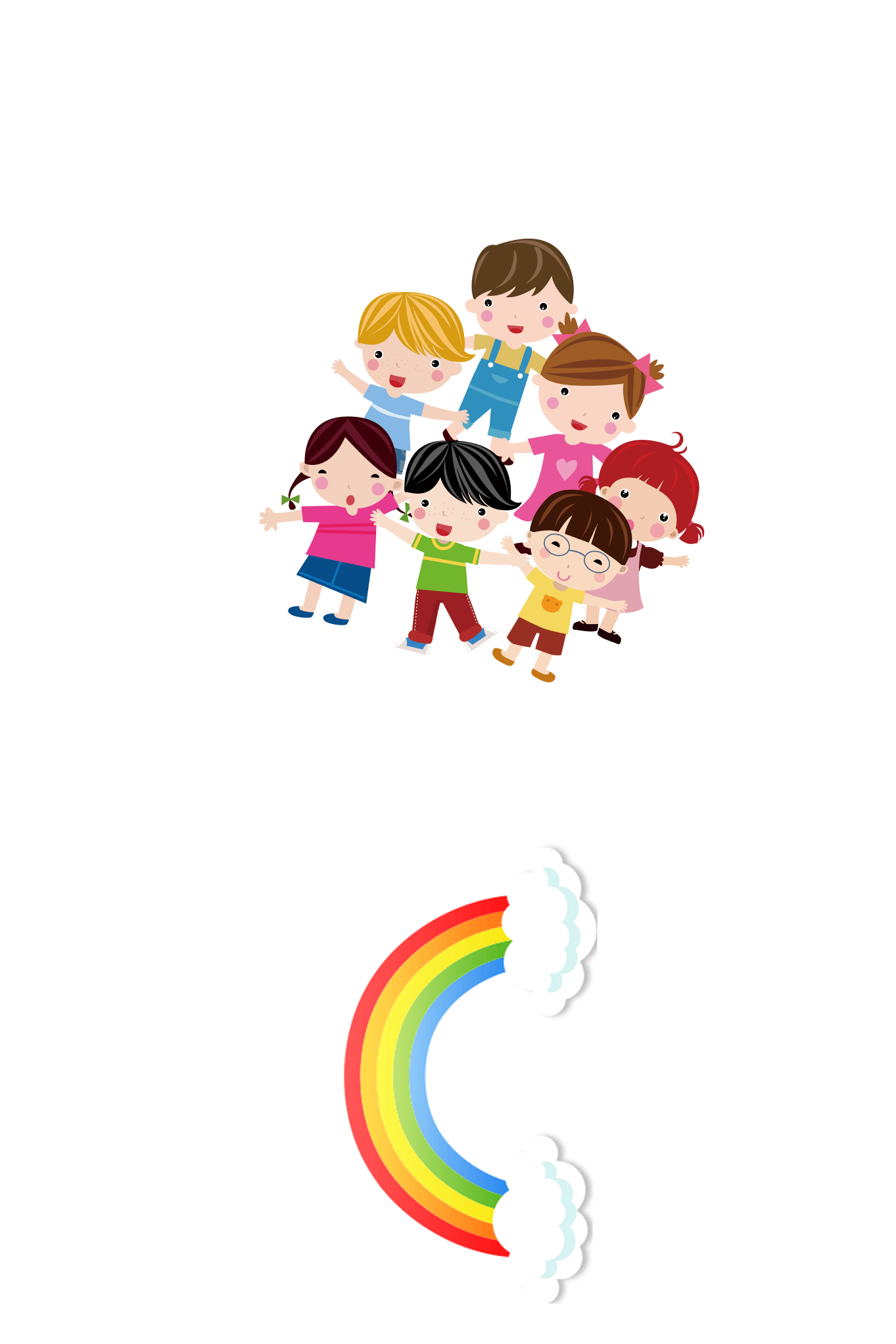